PART 2
Drawing 15 – 30

Please continue using your sketchbooks/concertina book/folded paper.
Trial mixing your media. Beetroot juice, coffee and turmeric mixed with water create amazing resources to paint and print with.
Page 15 
The Weather
Page 16 
Textures
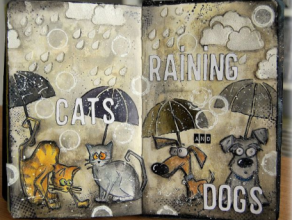 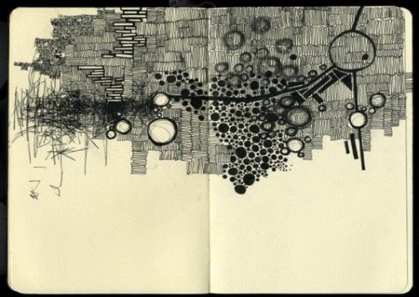 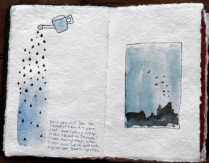 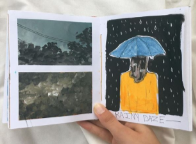 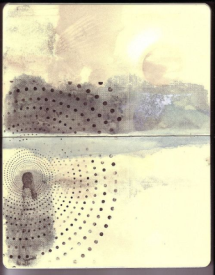 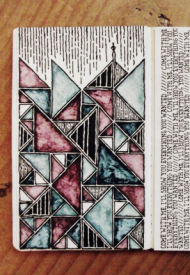 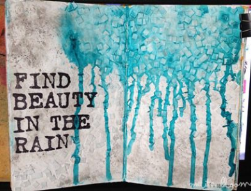 Page 17 
Favourite Film
Page 18
Favourite Book
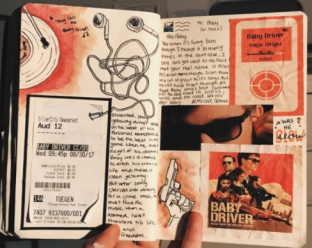 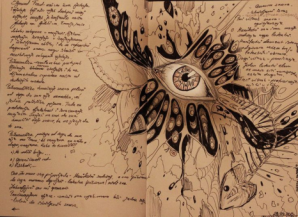 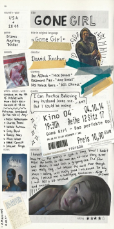 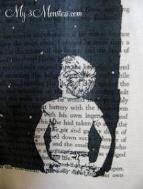 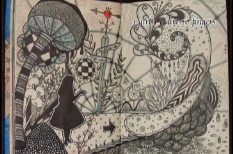 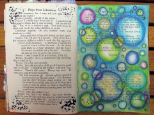 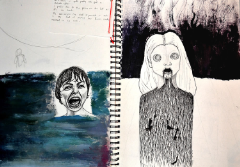 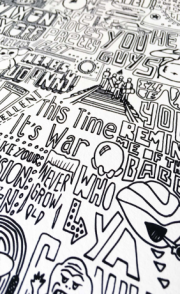 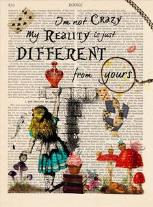 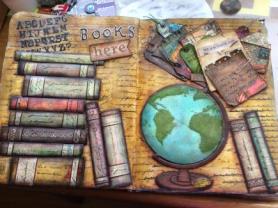 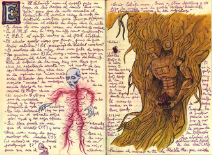 Page 20
Smells
Page 19
Feelings and Emotions
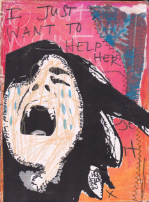 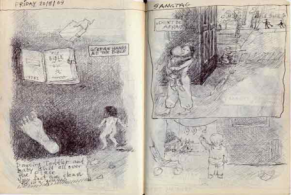 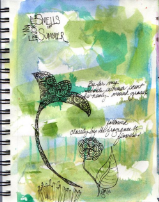 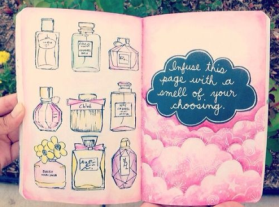 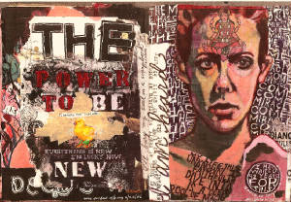 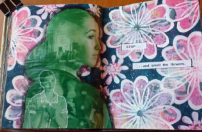 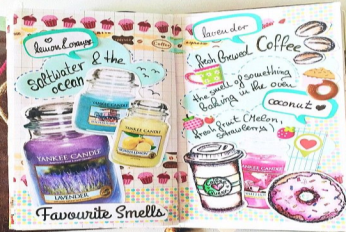 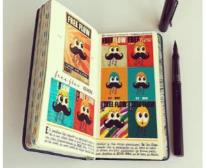 Page 22 
Fears
Page 21 
Dreams
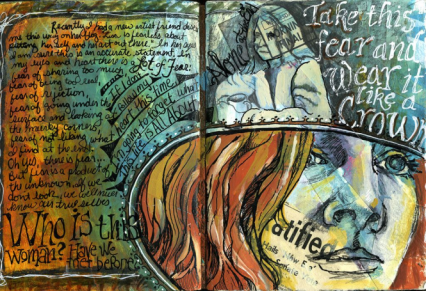 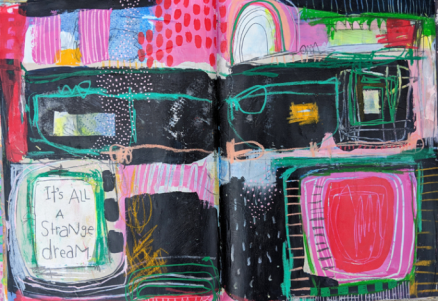 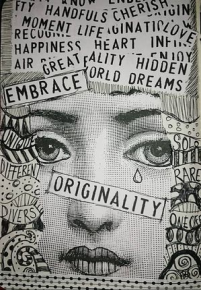 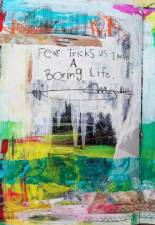 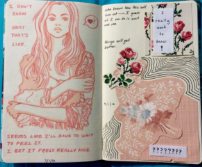 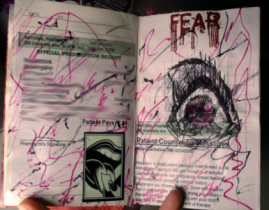 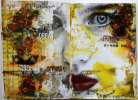 Page 24 
Clothes
Page 23
Words
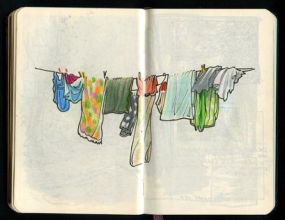 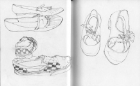 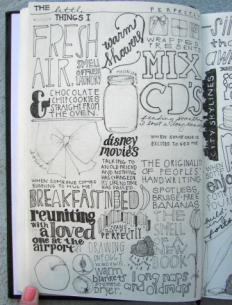 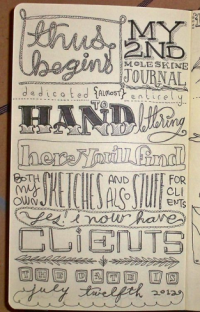 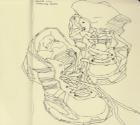 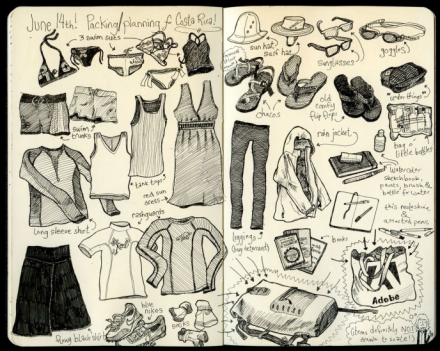 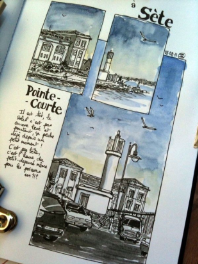 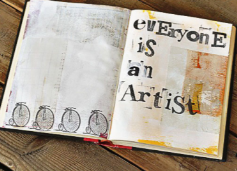 Page 25 
 Favourite Artist
Page 26 
Favourite drawing tools
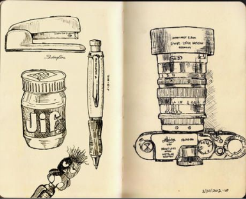 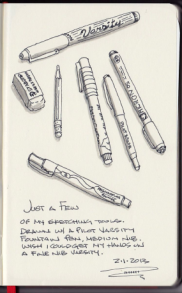 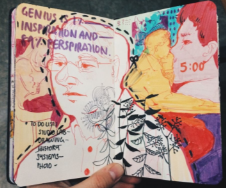 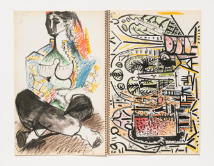 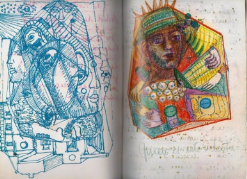 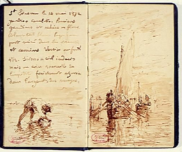 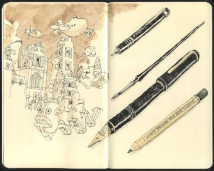 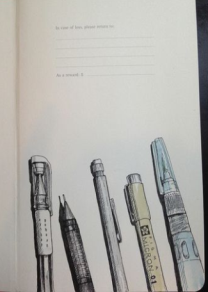 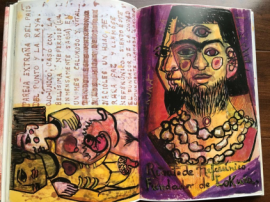 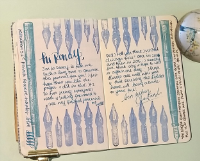 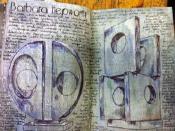 Page 27  
The News
Page 28  
Conflict
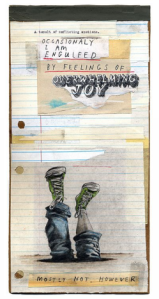 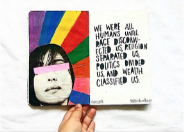 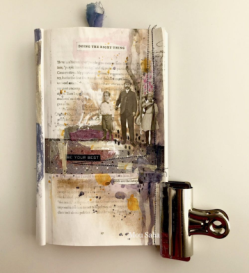 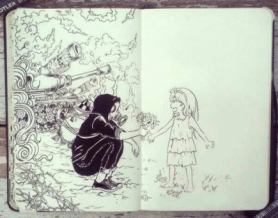 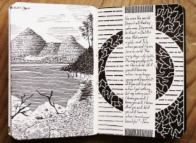 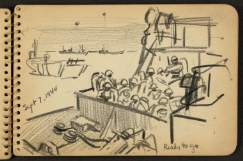 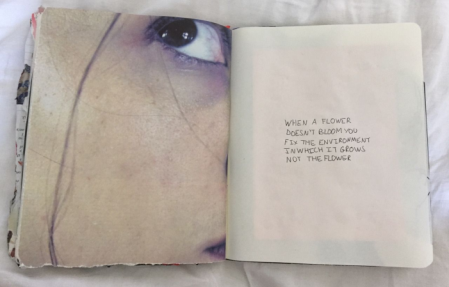 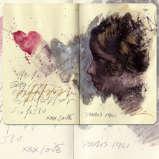 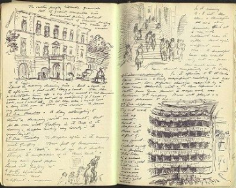 Page 29
Favourite songs
Page 30 
Self Portrait
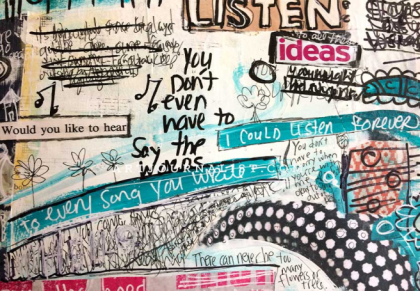 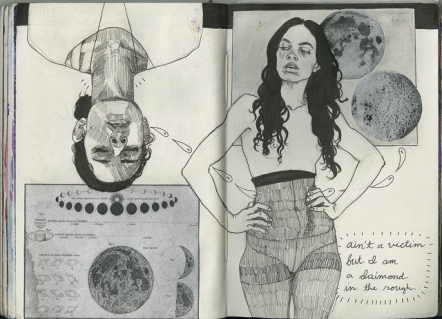 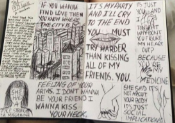 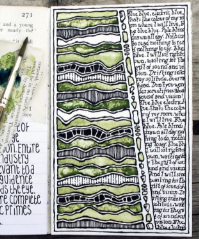 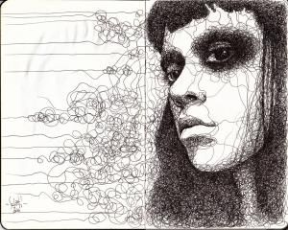 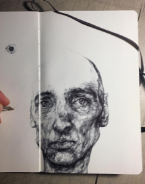 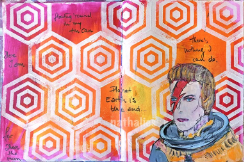